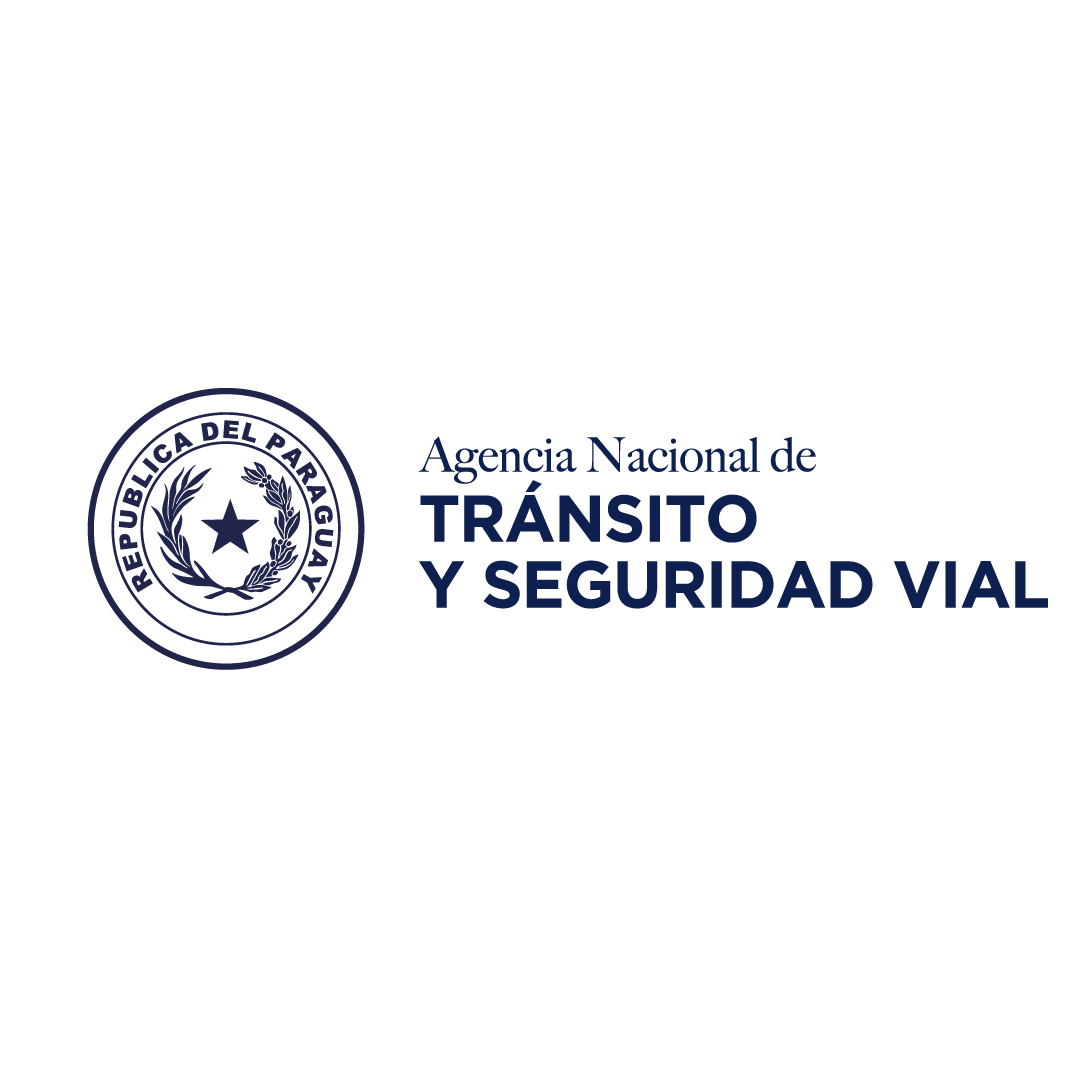 Dirección nacional de licencias de conducir y antecedentes de tránsito
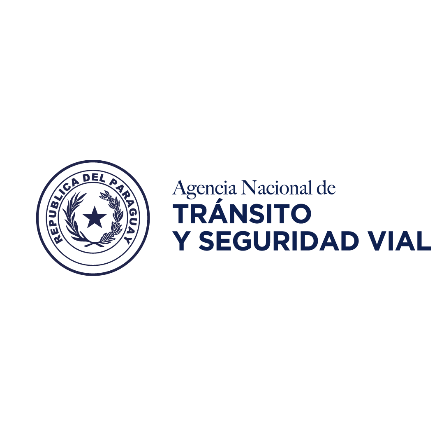 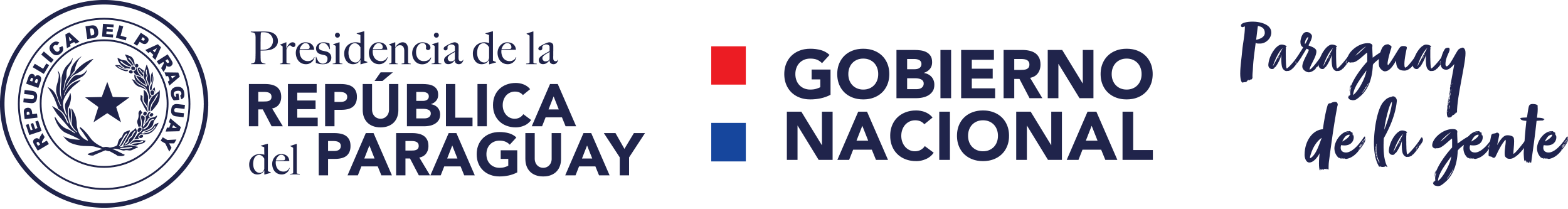 Licencias de conducir
“El art. 24, inciso b) de la Ley Nº 5016/14 establece: la licencia deberá extenderse conforme a un modelo unificado que responderá a estándares de seguridad , técnicos y de diseño, aprobadas por la ANTSV ”
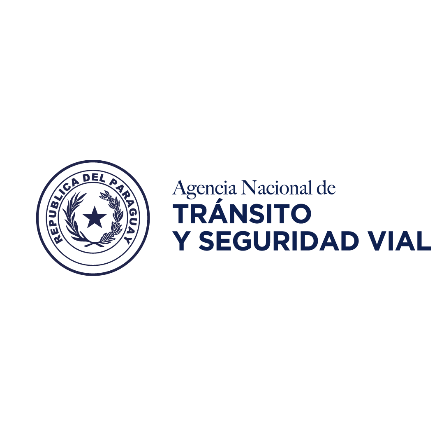 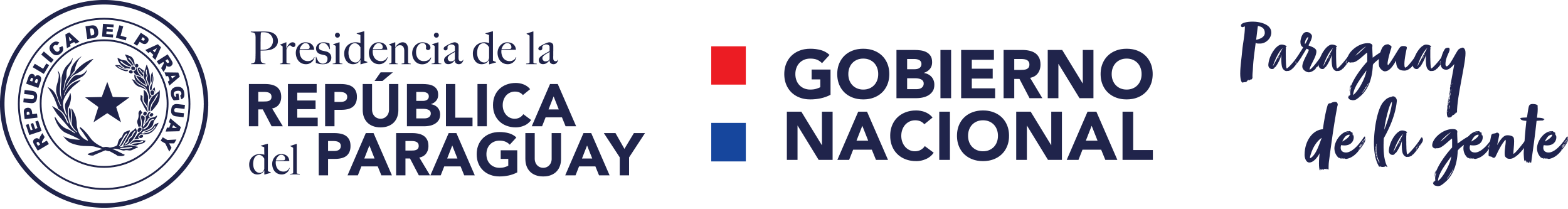 Formato unificado de la licencia de conducir
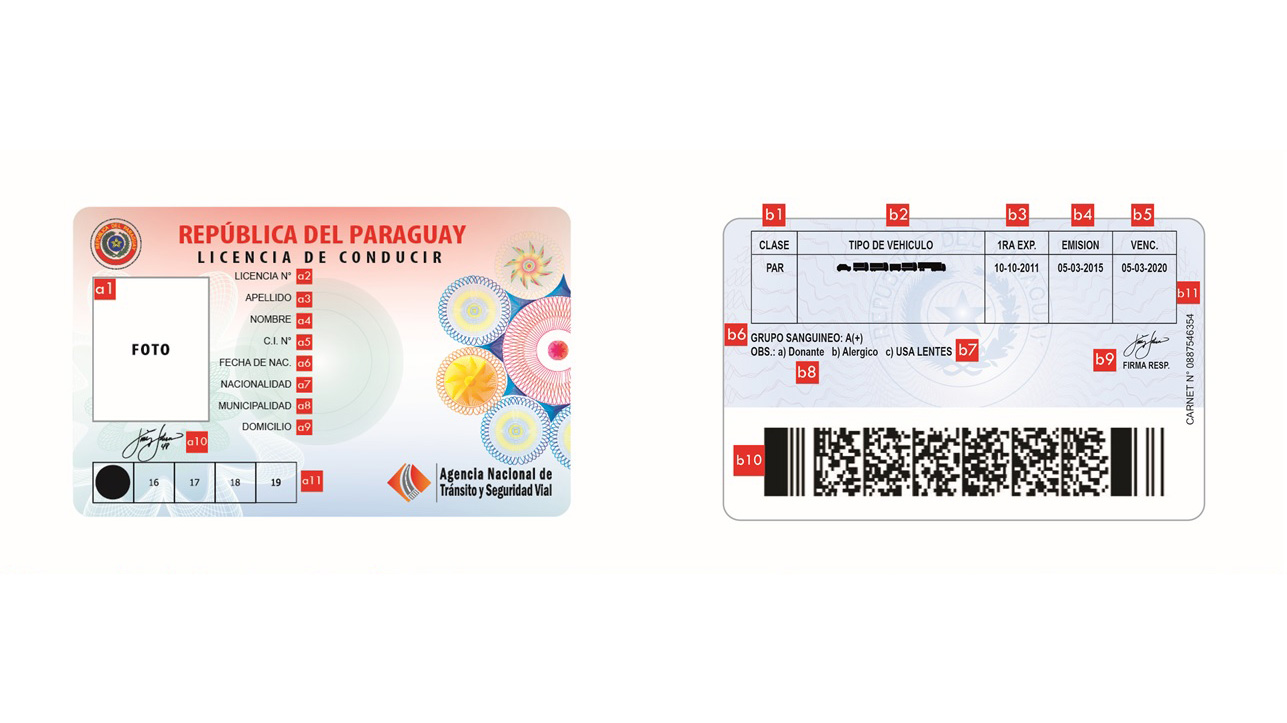 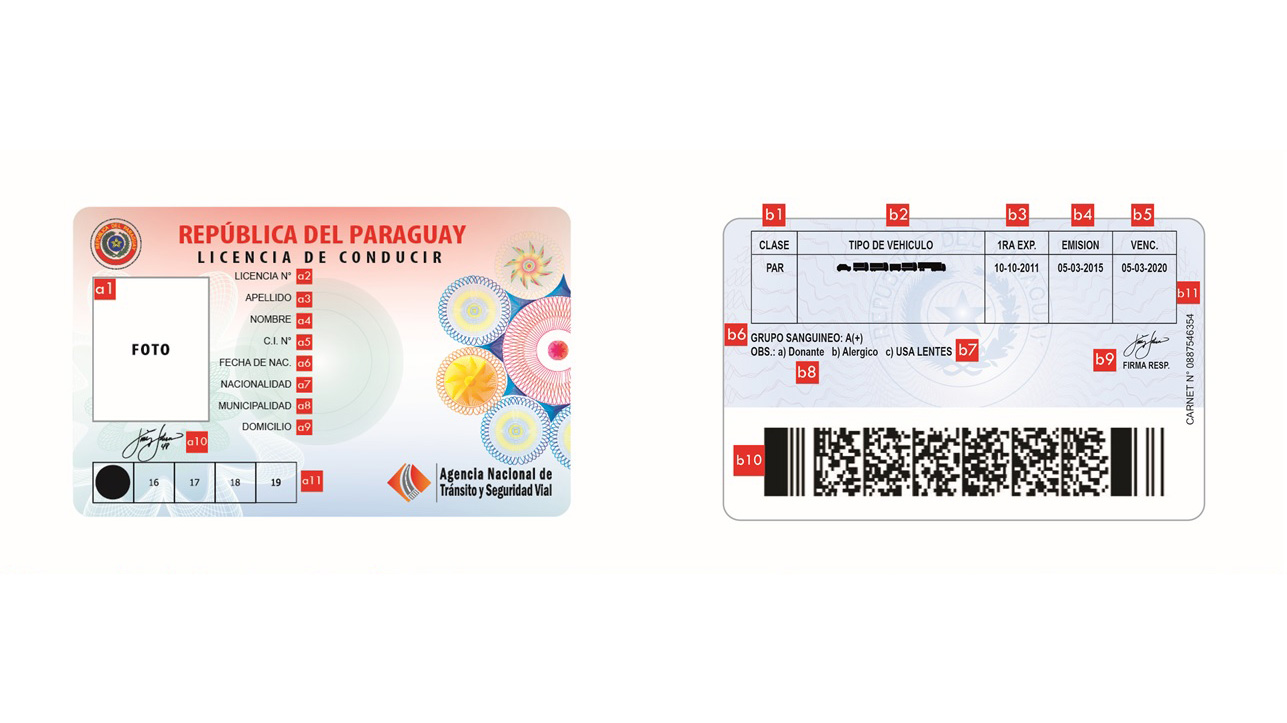 b1. Clase de Licencia.
b2. Tipo de vehículo habilitados a conducir.
b3. Fecha de la primera expedición.
b4. Fecha de emisión.
b5. Fecha de vencimiento.
b6. Grupo sanguíneo.
b7. Observaciones.
b8. Si es donante de órganos.
b9. Firma del responsable de la emisión.
b10. Código de barra PDF 417.
b11. Número de carnet.
a1. Foto del titular de la licencia de conducir.
a2. Número de licencia de conducir.
a3. Apellidos.
a4. Nombres.
a5. Número de Cédula de Identidad
a6. Fecha de nacimiento.
a7. Nacionalidad.
a8. Municipalidad.
a9. Domicilio.
a10. Firma del titular.
a11. Casilla para revalidación.
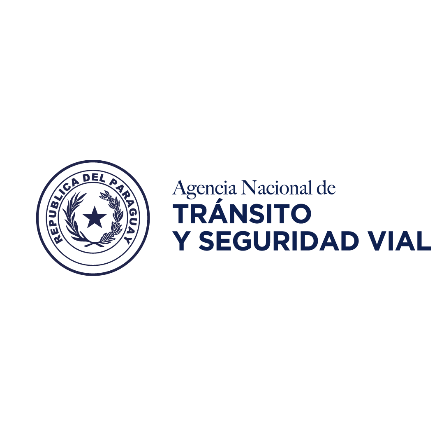 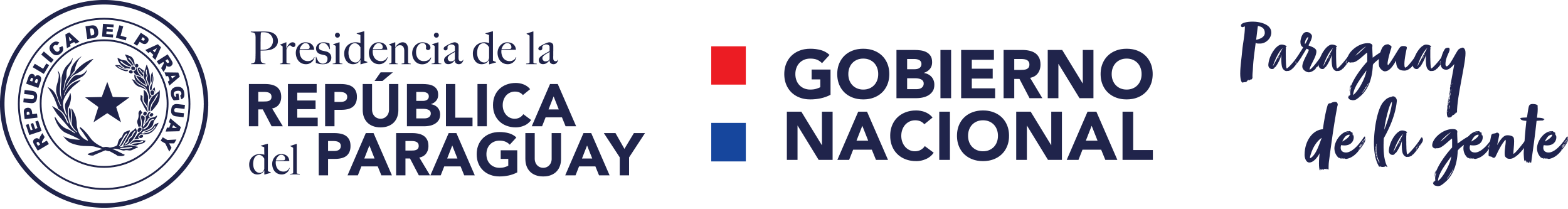 Implementación progresiva del modelo unificado de la licencia de conducir
Resolución ANTSV N° 074/2016.
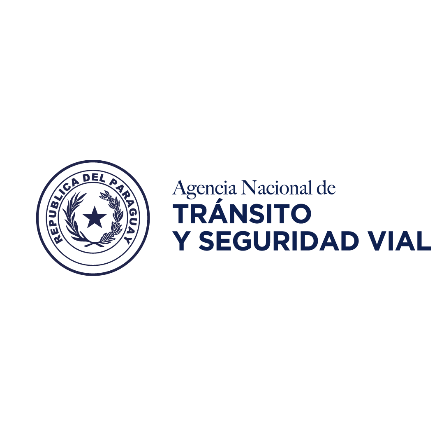 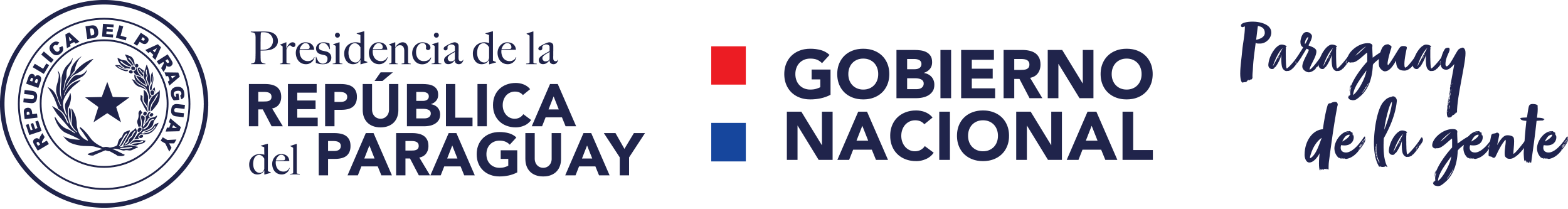 Clases de licencias de conducir
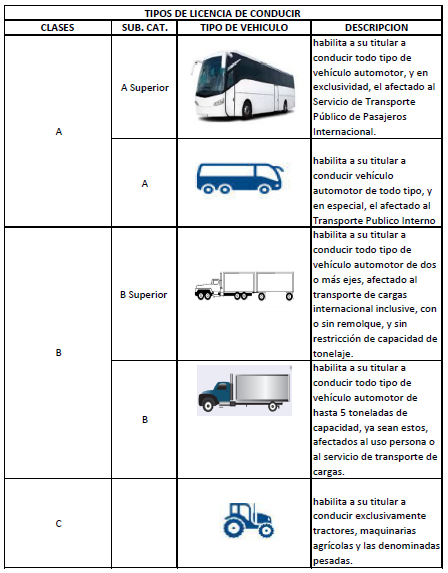 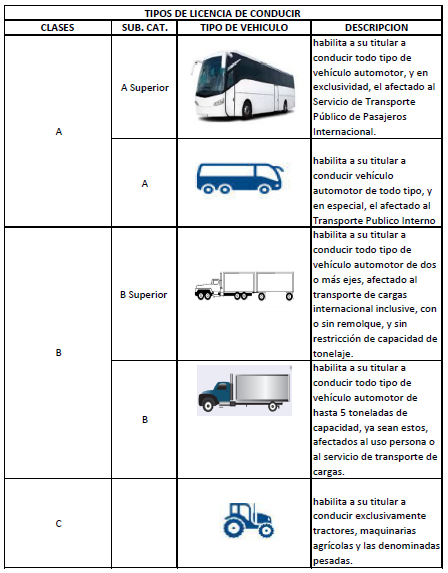 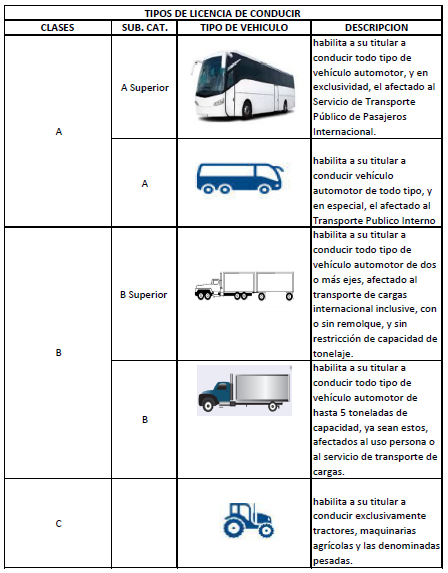 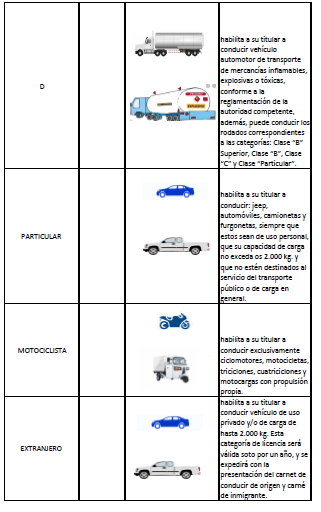 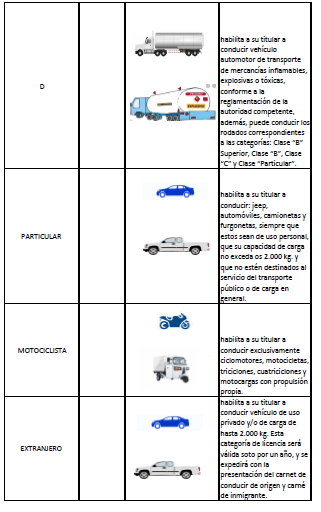 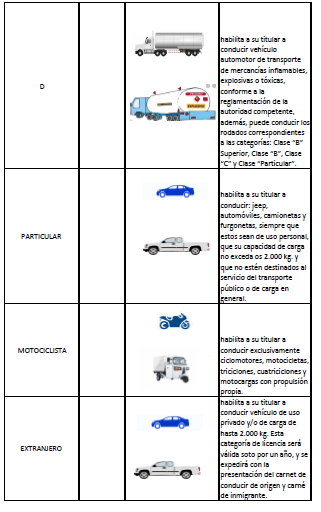 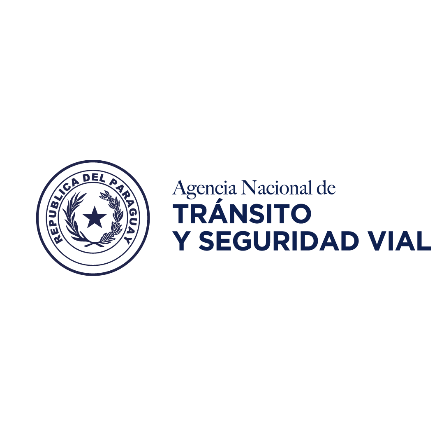 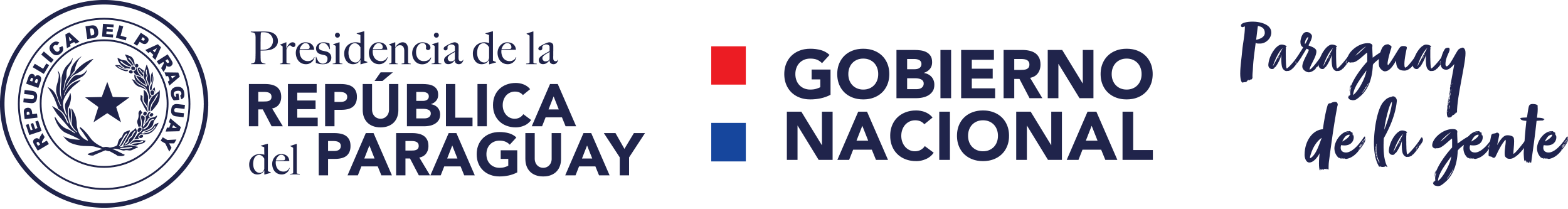 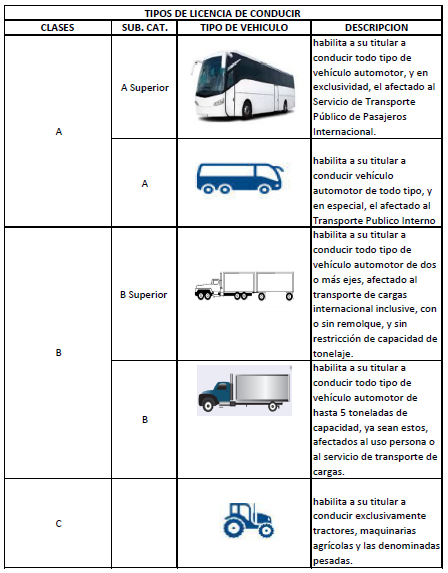 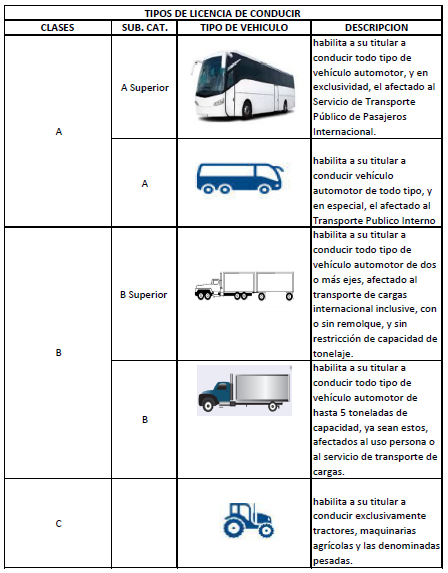 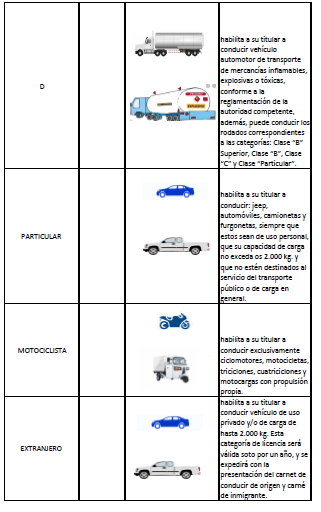 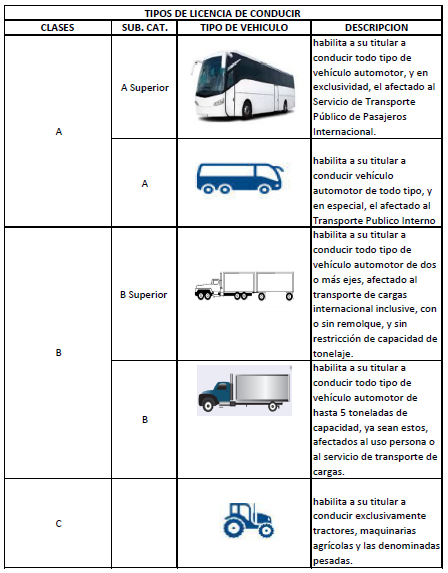 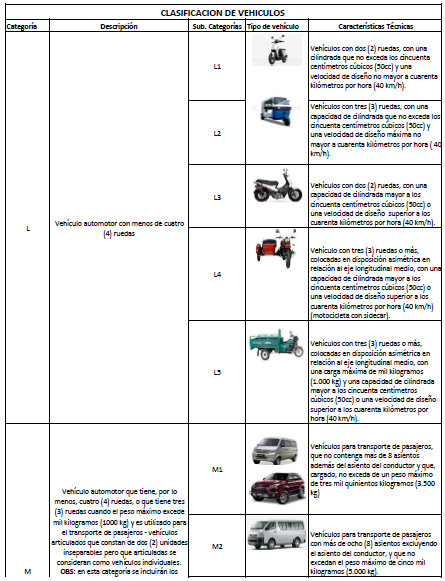 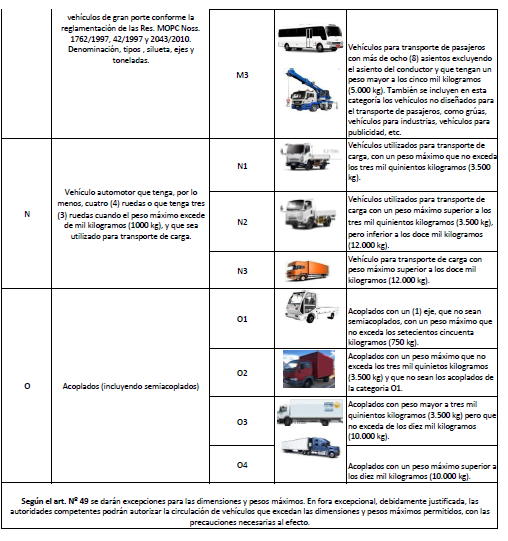 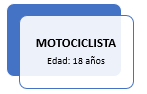 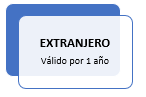 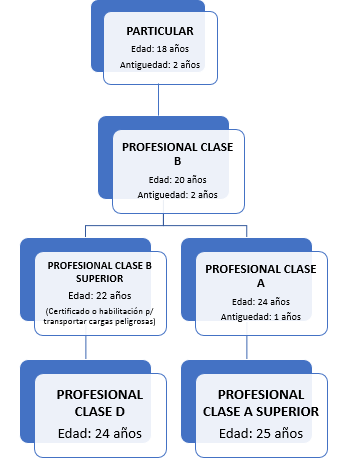 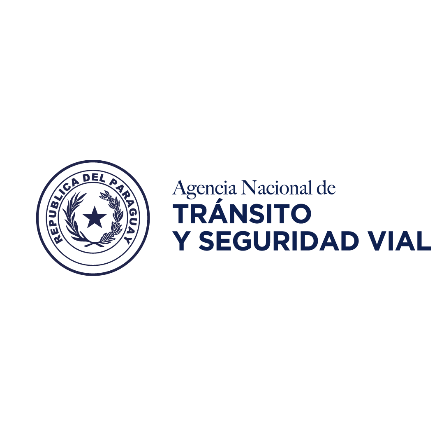 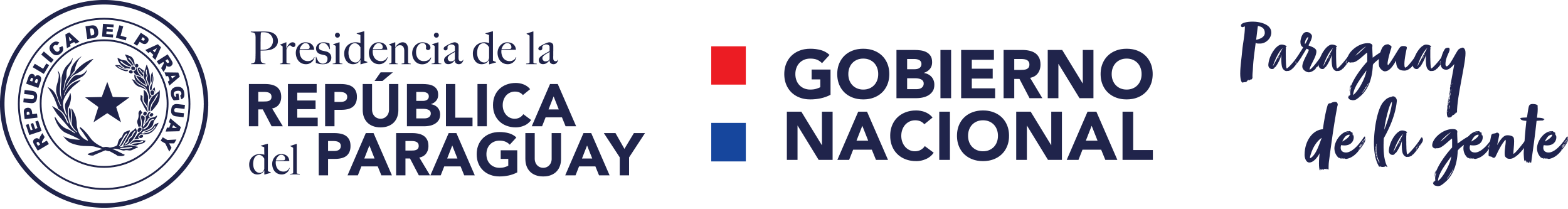 Requisitos para la expedición de la licencia de conducir
Formulario de solicitud proveído por la Municipalidad.
Declaración jurada de afecciones y/o adicciones que tuviere.
Cédula de identidad policial o carné diplomático expedido por el Ministerio de Relaciones Exteriores, carné de admisión temporal o permanente en caso de extranjeros.
Constancia de actitud física, visual, auditiva y psíquica.
Comprobante de tipificación sanguínea.
Certificado de vida y residencia.
Los solicitantes de la categoría Profesional Clase D deberán presentar certificado, constancia o habilitación para transportar cargas peligrosas, expedido por la autoridad competente,
Constancia de exámenes teóricos y prácticos. Los solicitantes de la categoría Profesional Clase B Superior, Profesional Clase A y Profesional Clase A Superior deberán presentar certificado de una Escuela de Conducción habilitada por la ANTSV
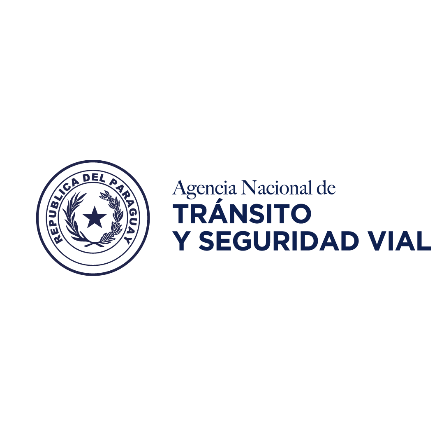 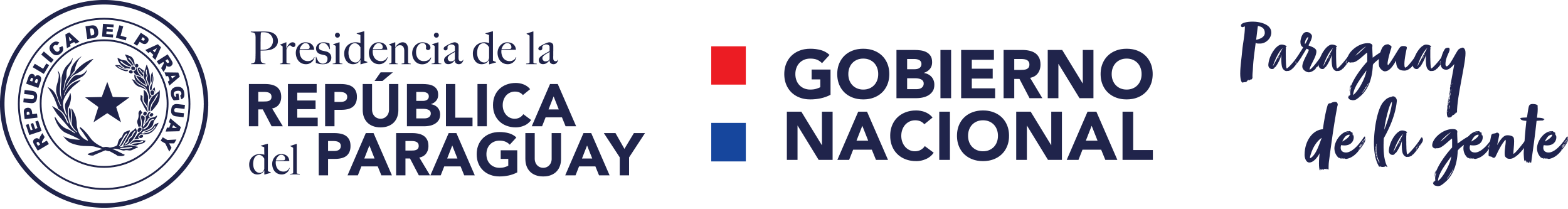 CAMPAÑAS educativas  SENSIBILIZACIÓN y concienciación
“Actualmente se encuentran habilitadas 208 Municipalidades en todo el territorio nacional para la emisión de la licencia de conducir”
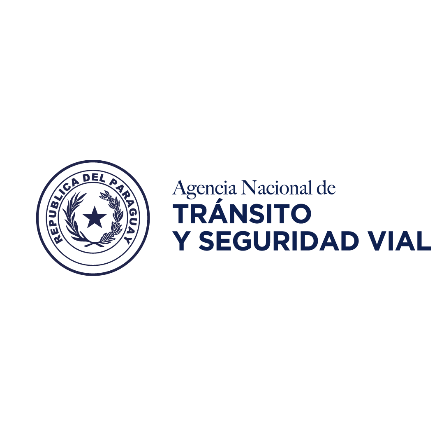 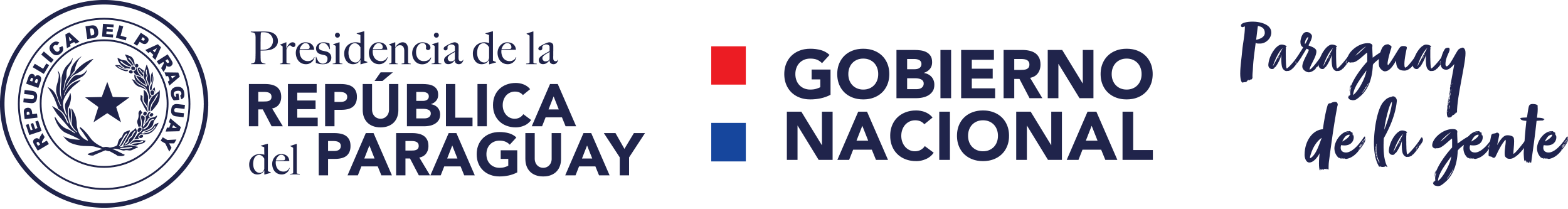 Gracias por su atención
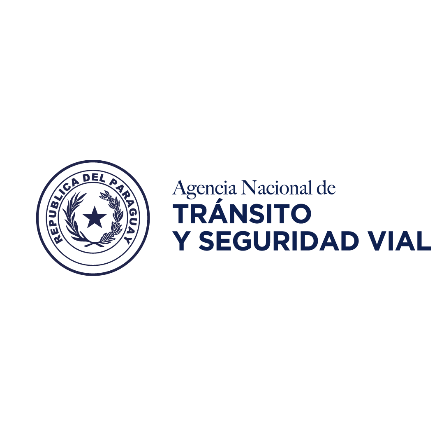 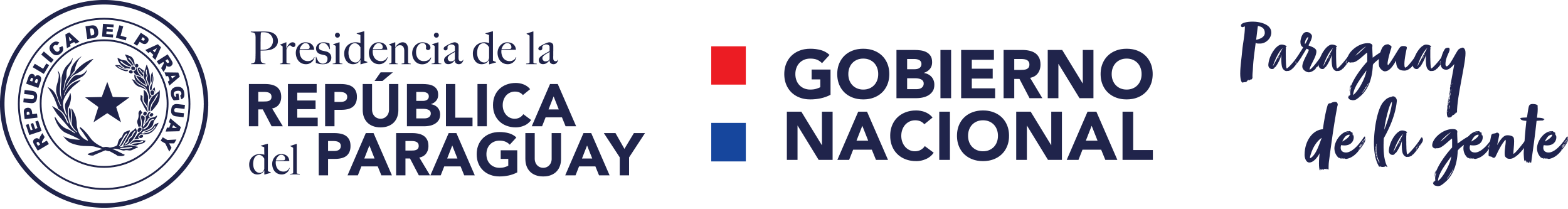